Внимание,  дорога!
Презентация по ПДДгруппы раннего возраста № 5 «Подснежники»
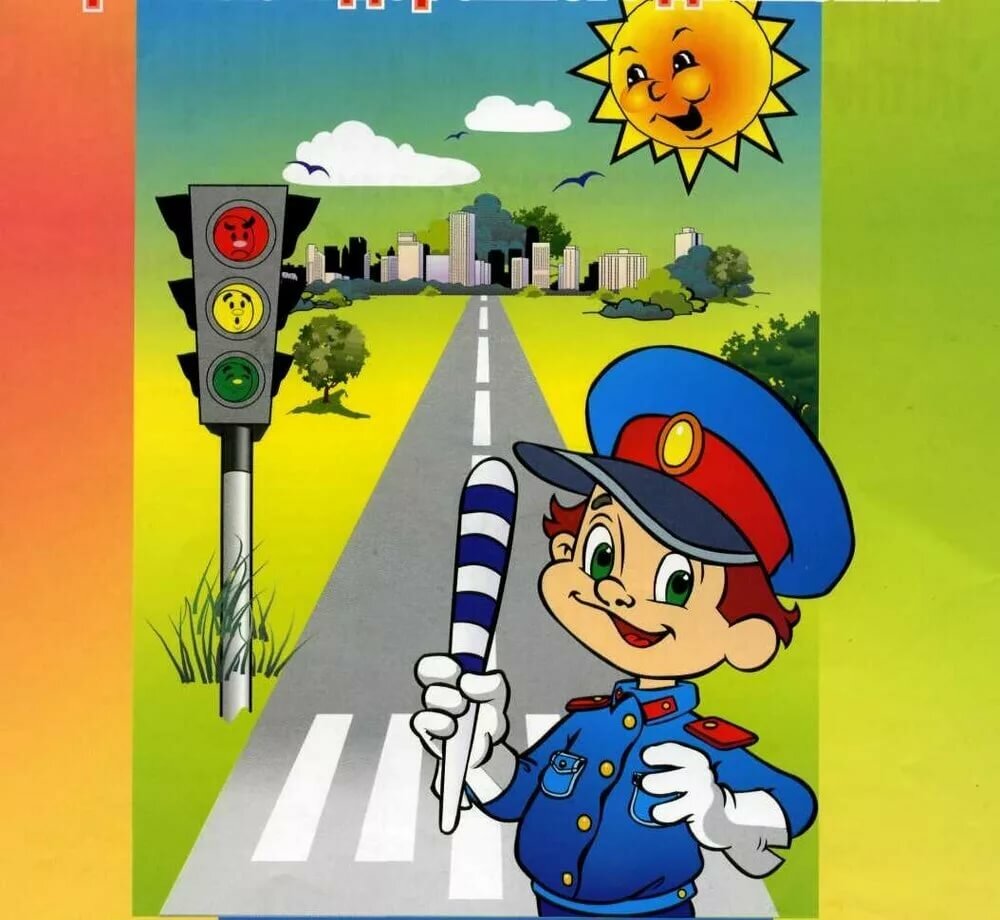 Подготовила:
воспитатель Андреева Т.В.
Городской округ город Бор
2021 год
Цель: формирование у детей раннего возраста основ безопасного поведения на улицах и дорогах города через ознакомление cо светофором, дорожными знаками, разными видами транспорта.

Задачи:1. Расширять представления детей раннего возраста о  дорожной среде и правилах безопасного  поведения  на дороге.2. Дать детям представление о разных видах транспорта, о правилах поведения в транспорте.3. Развивать психические процессы (внимание, память, мышление. воображение, сенсорные способности), развивать речь детей.
 4.Развивать двигательную активность детей, координацию движений, умение ориентироваться в пространстве5.Активизировать работу по пропаганде правил дорожного движения среди родителей, по обеспечению детей светоотражающими  элементами.
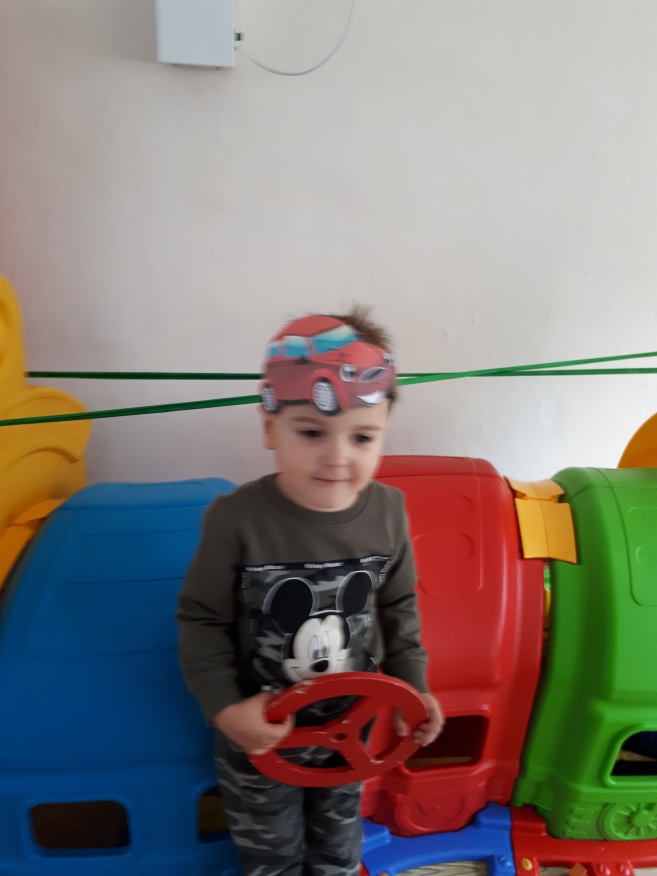 Беседа и рассматривание плаката по ПДД, макета улицы с  транспортом.
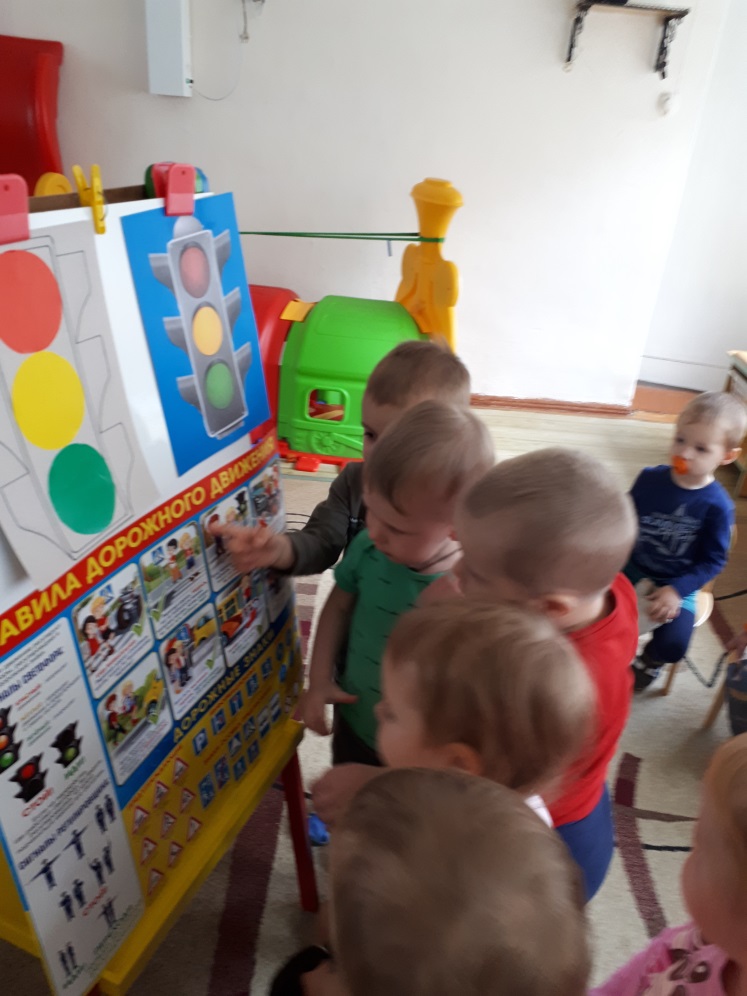 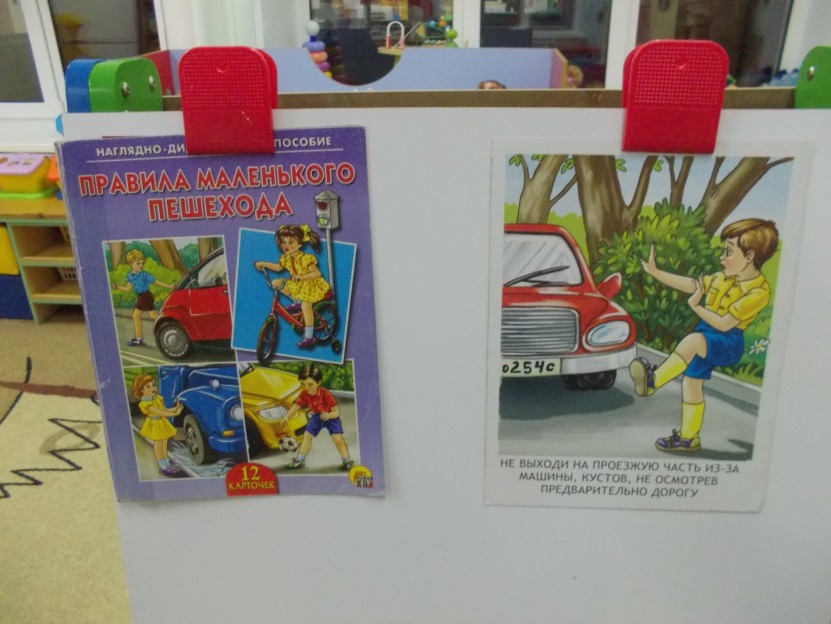 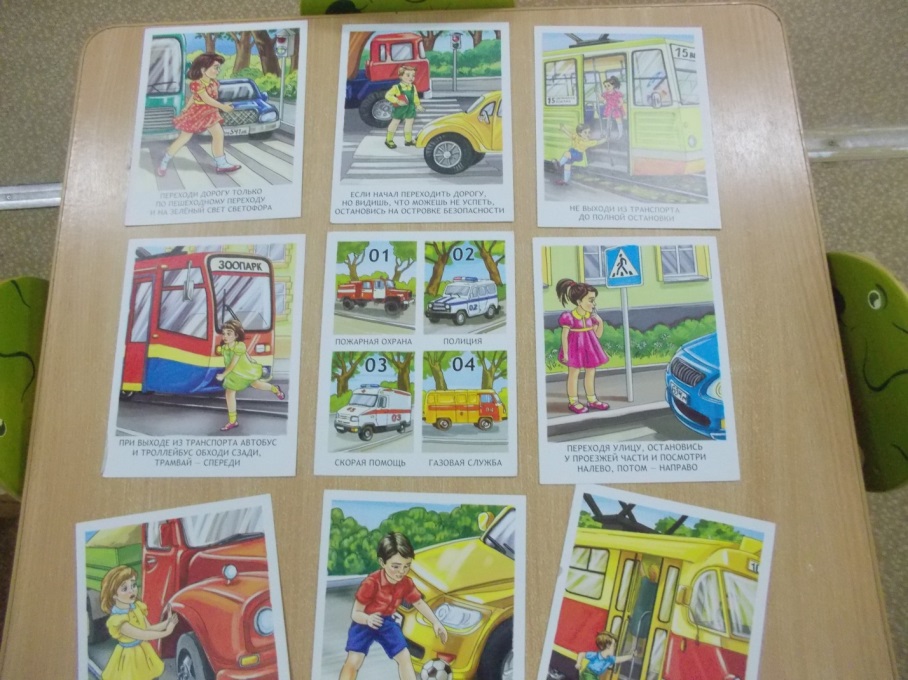 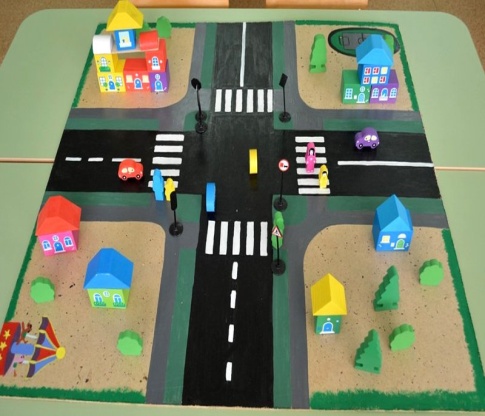 ООД (лепка) «Колеса для машины»
П/и «Воробушки и автомобиль»
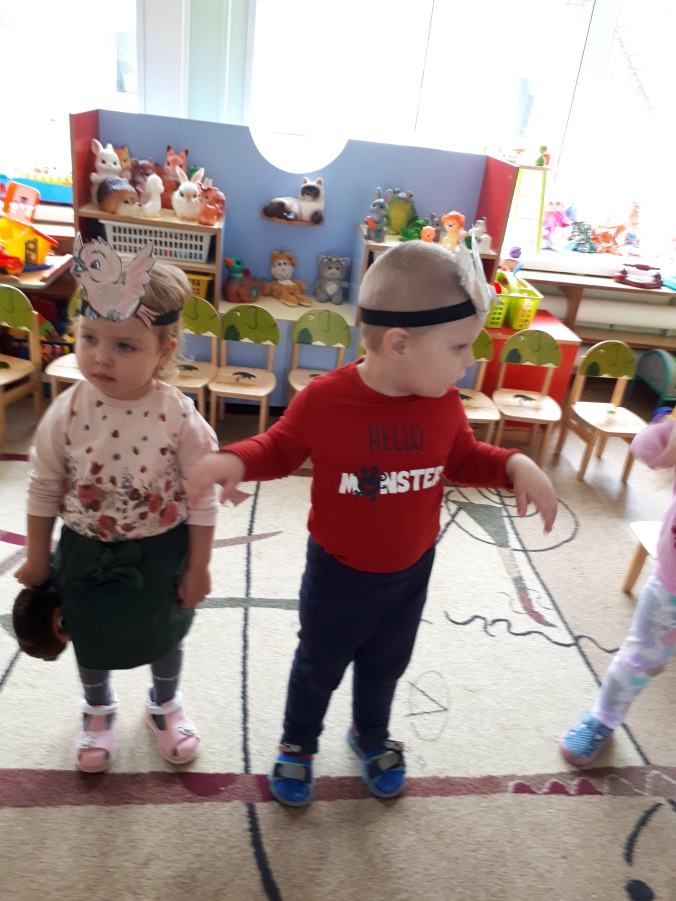 Аппликация 
«Светофор»
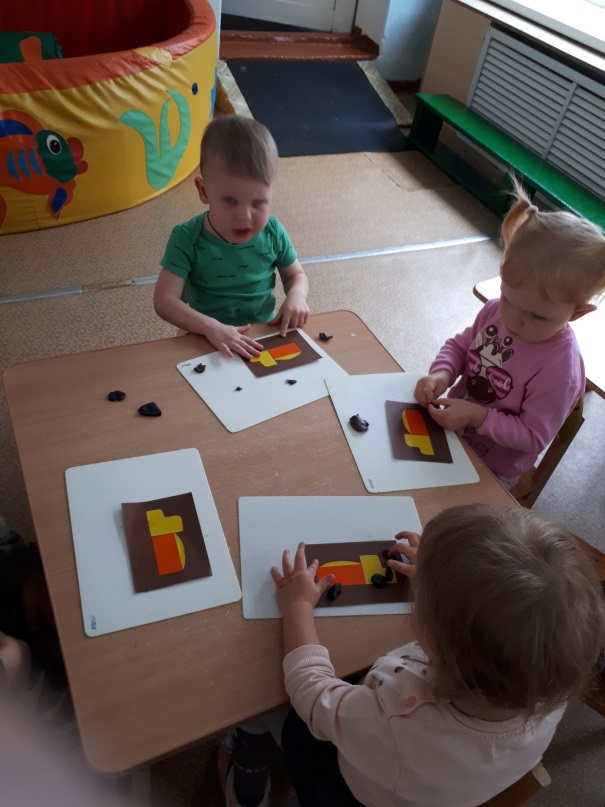 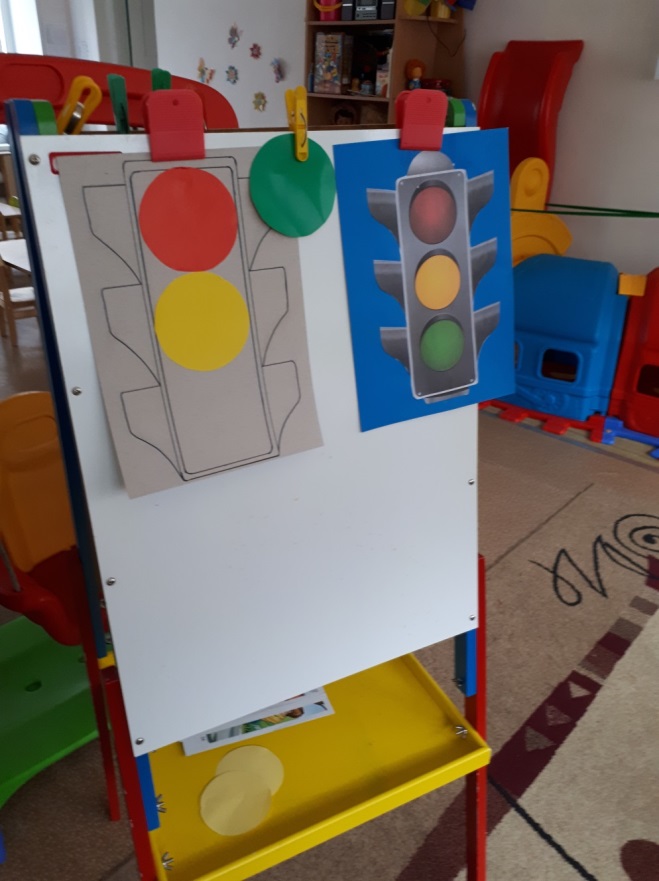 Информация для родителей
Пазлы «Транспорт»
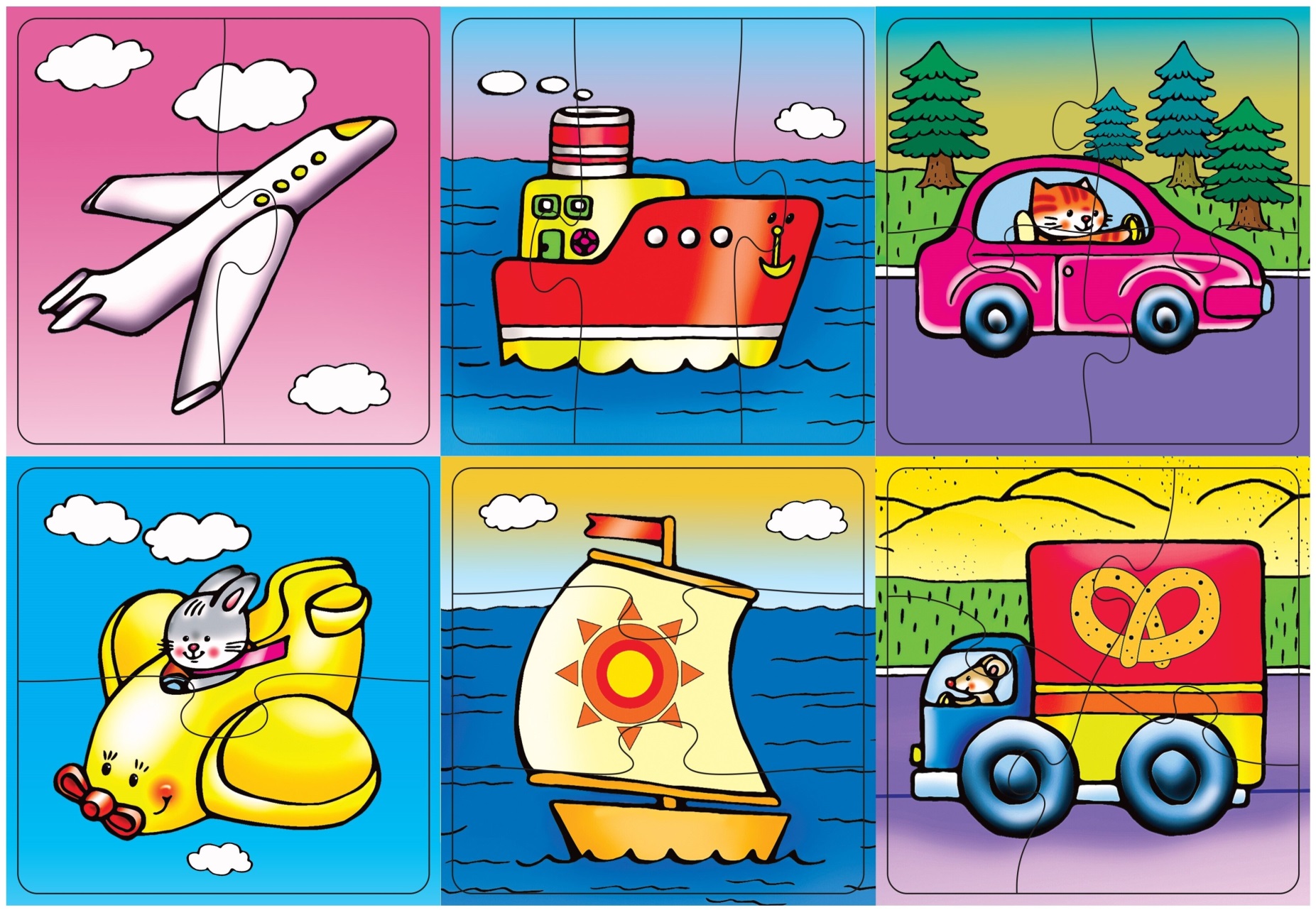 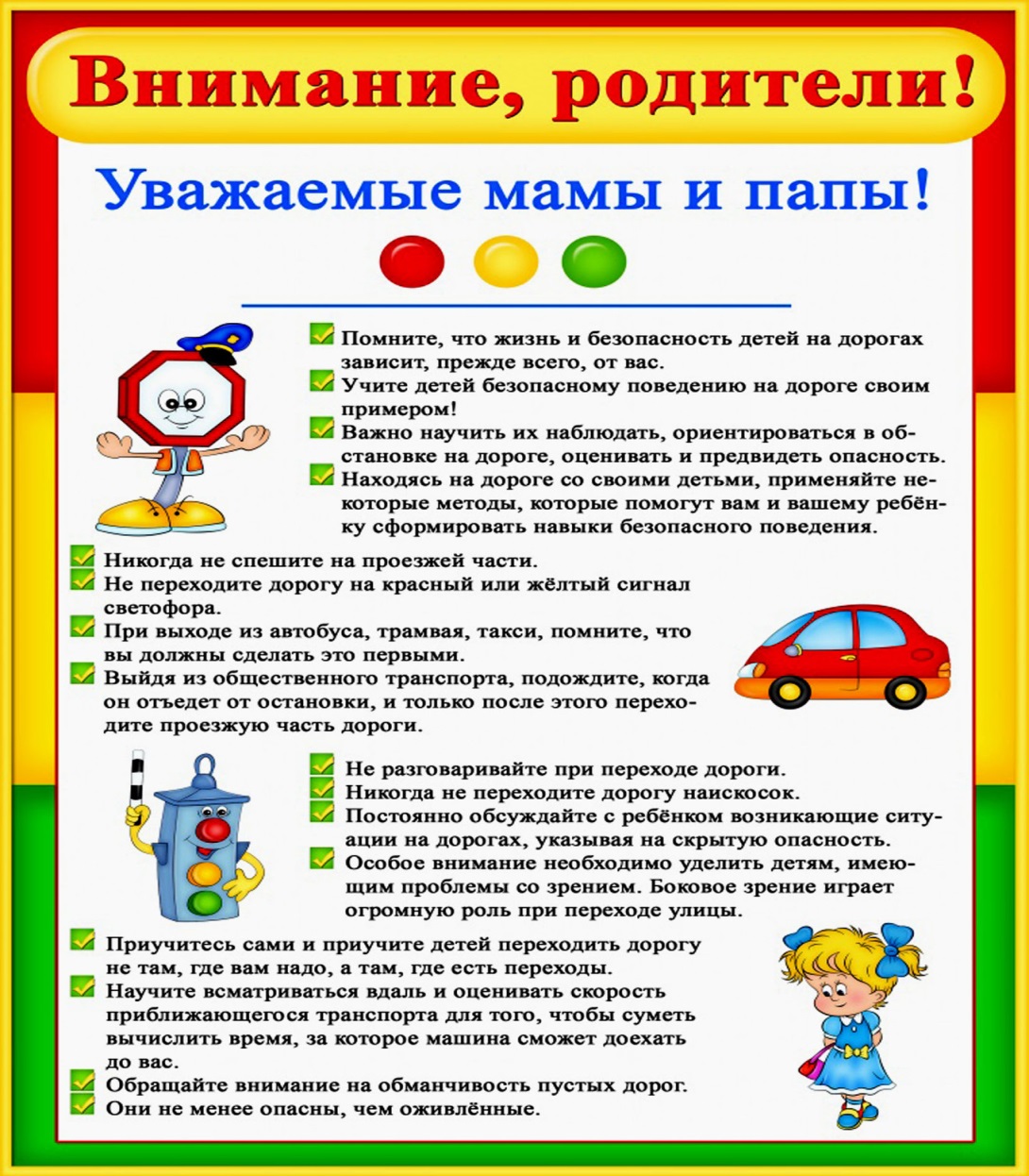 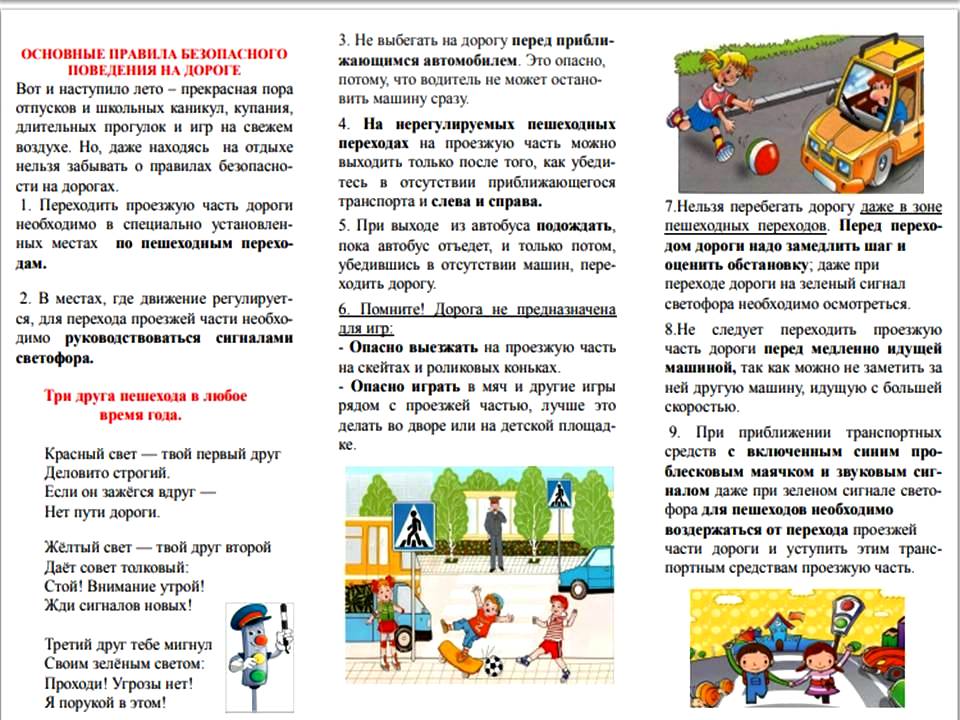 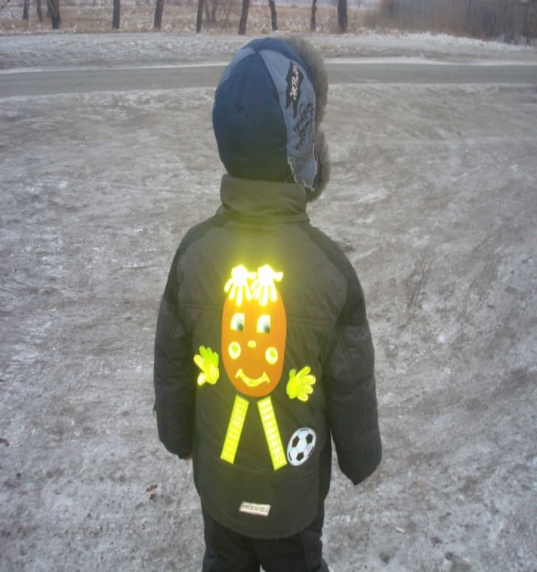 Фликеры
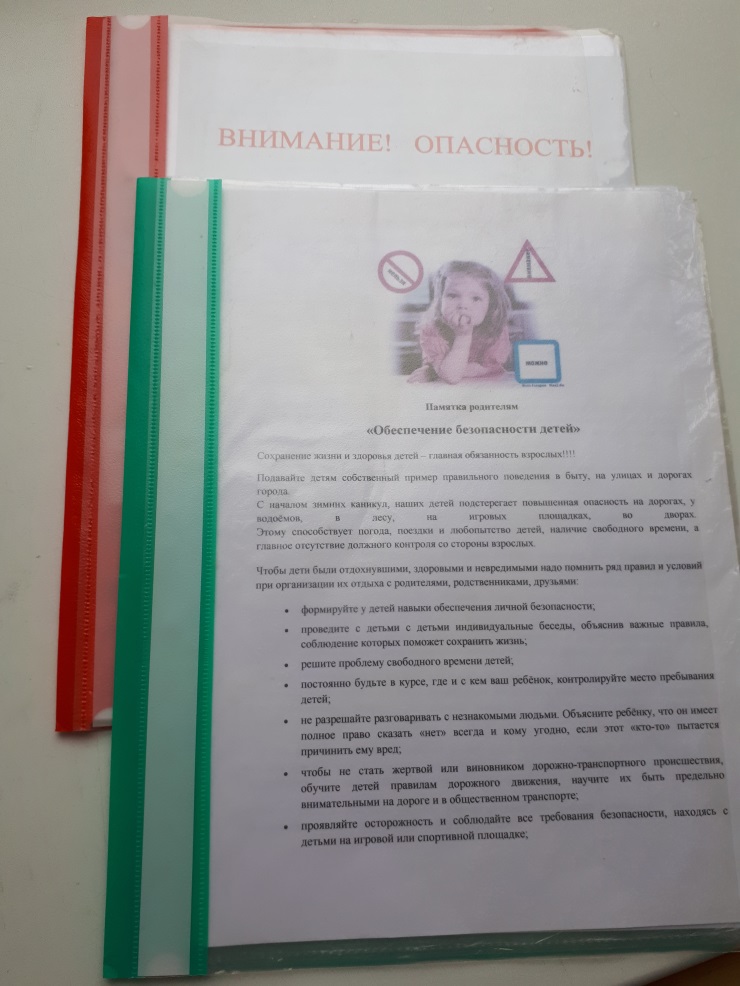 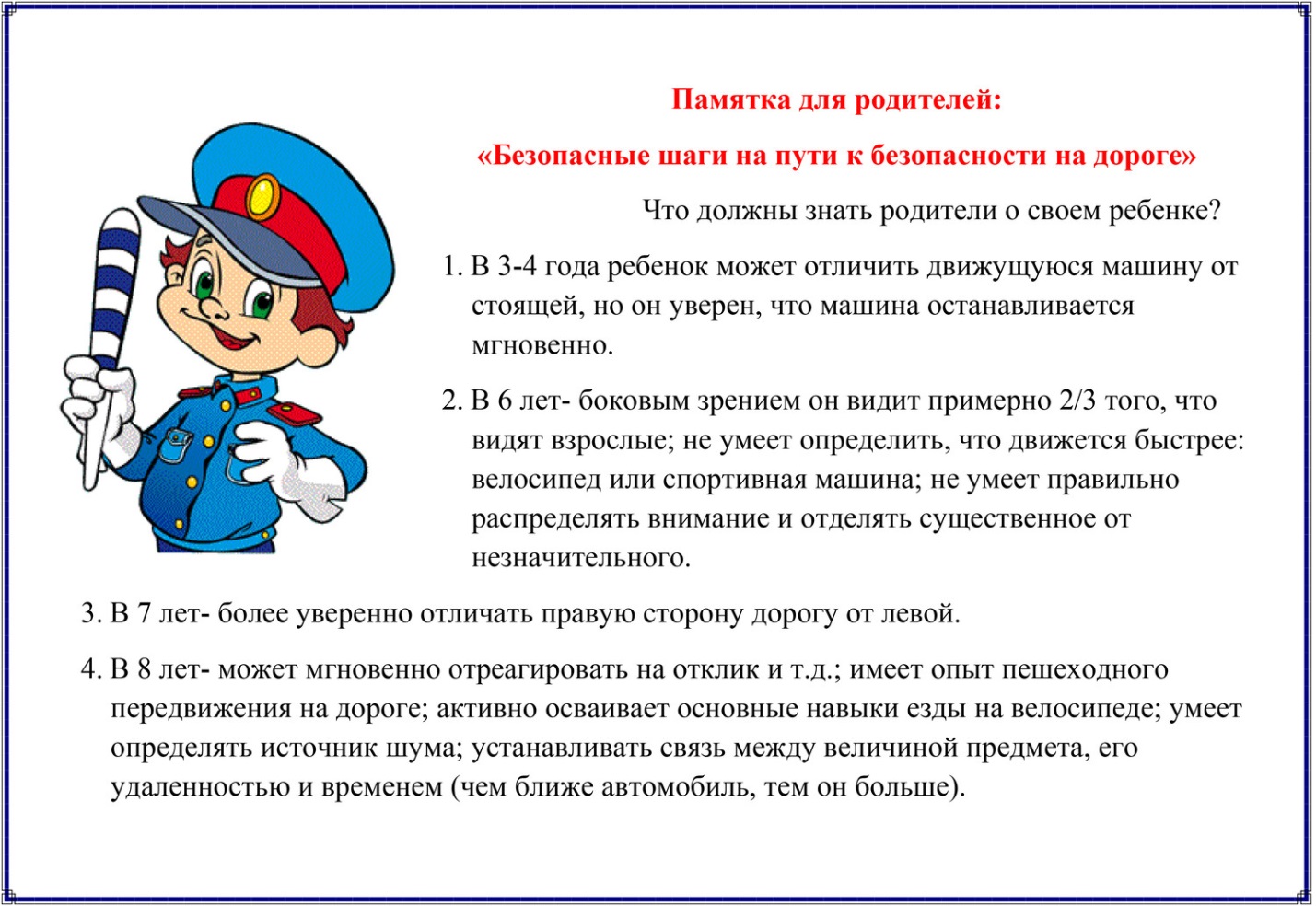 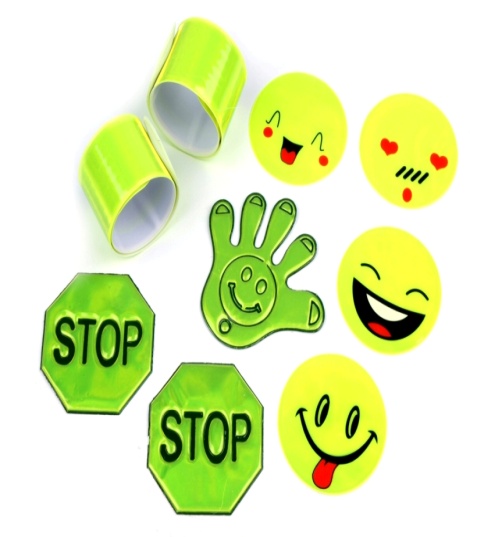